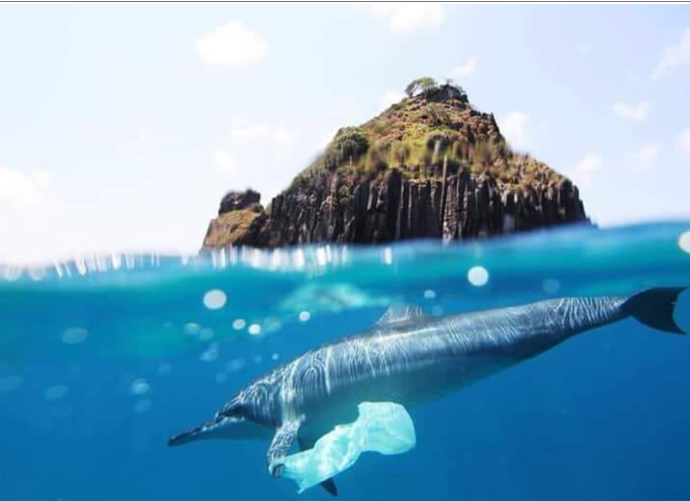 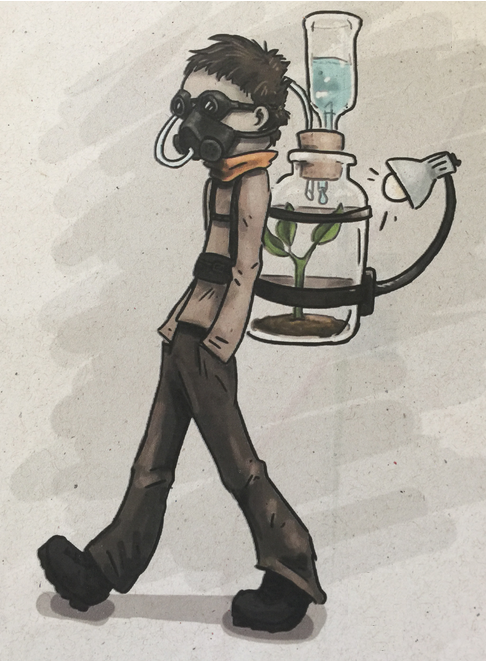 E

M
U
D
E

O

F
U
T
U
R
O
C
O
N
S
T
R
U
A

U
M
A
S
U
S
T
E
N
T
Á
V
E
L
F
O
R
M
A
Ç
Ã
O
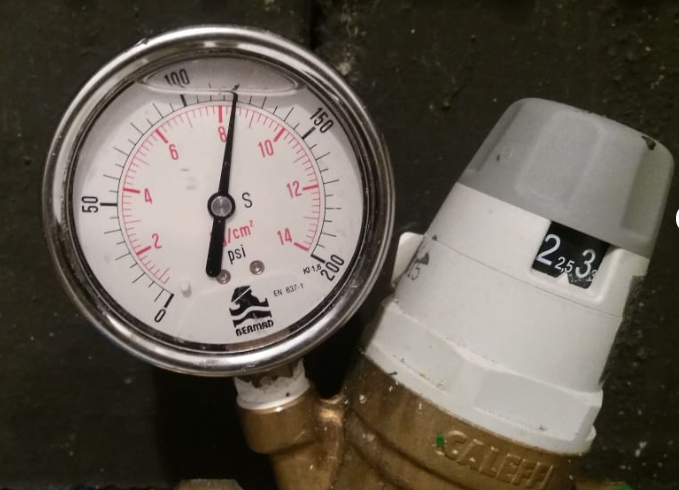 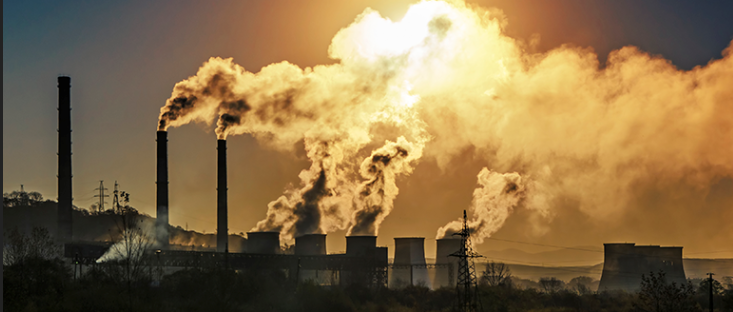 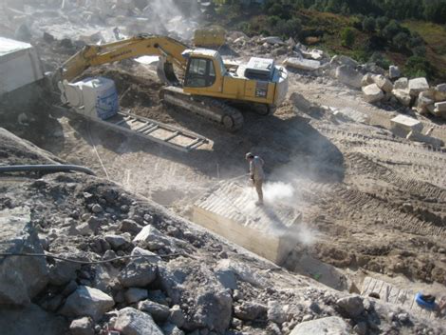 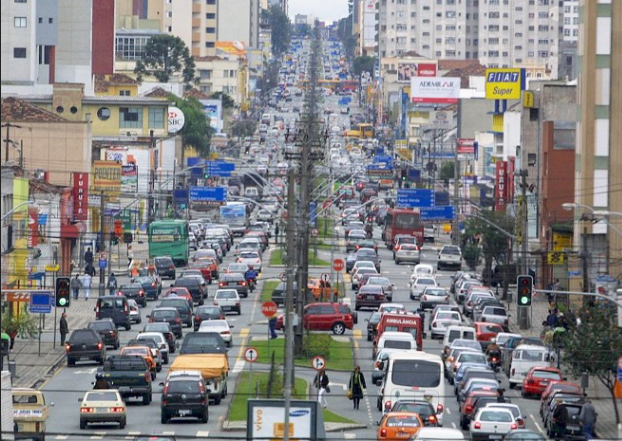 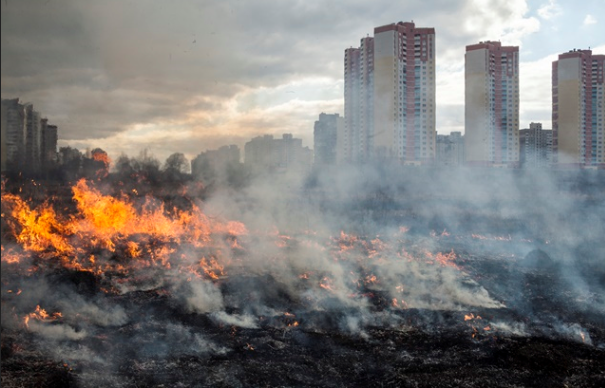 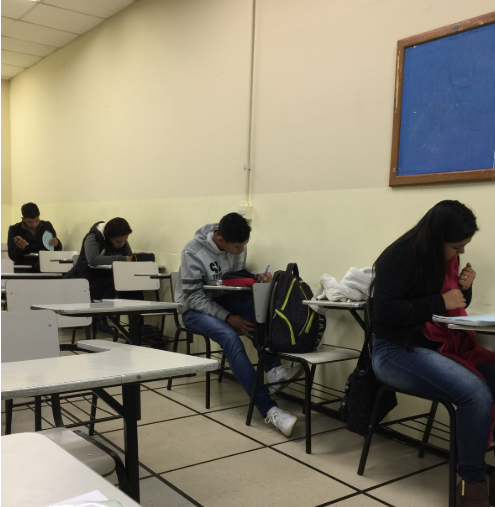 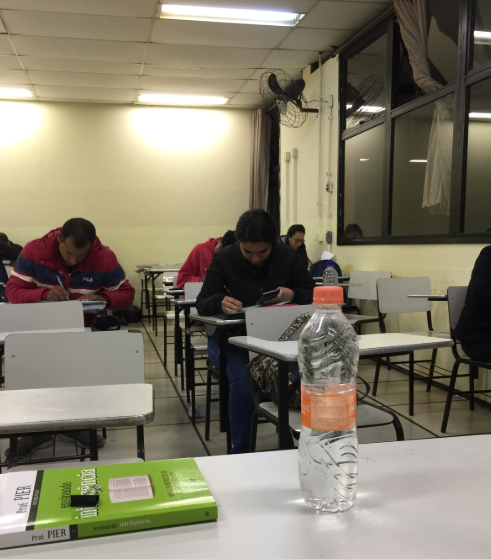 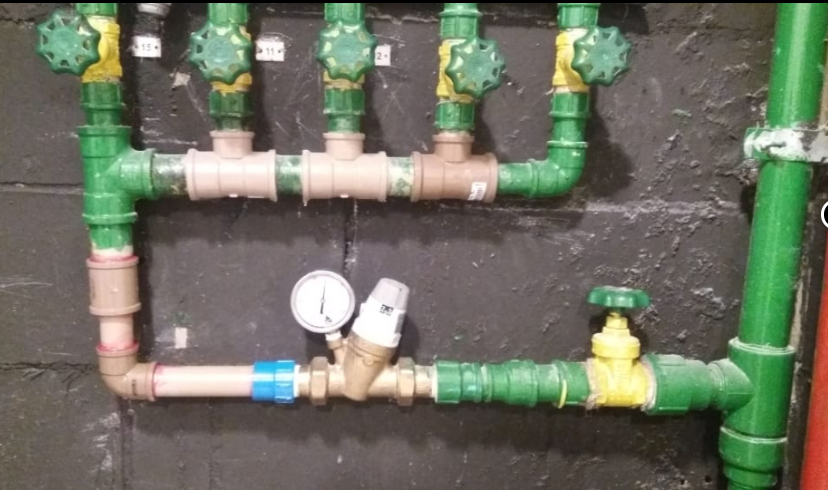 Fala do prof. Mauro
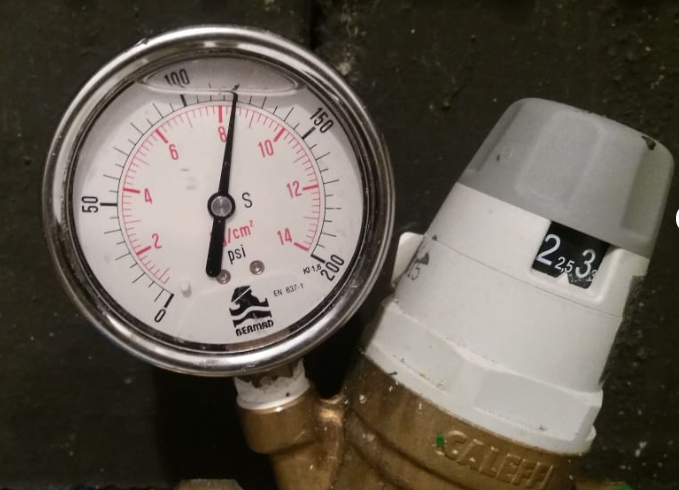 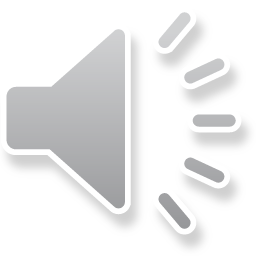 Conteúdo avaliada na D11
massa do ar menor que a massa do líquido.
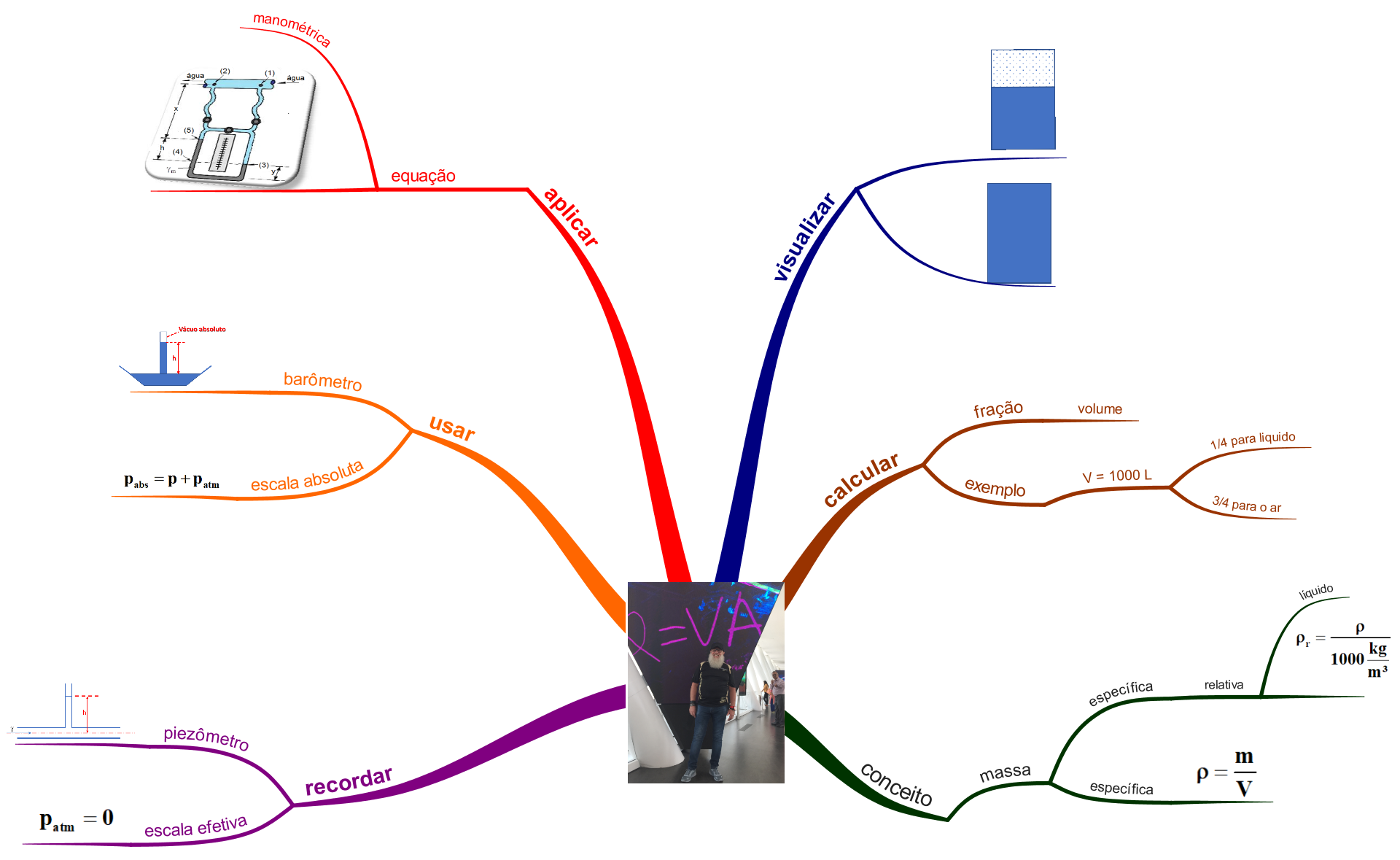 líquido + ar
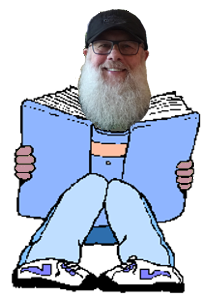 Só líquido
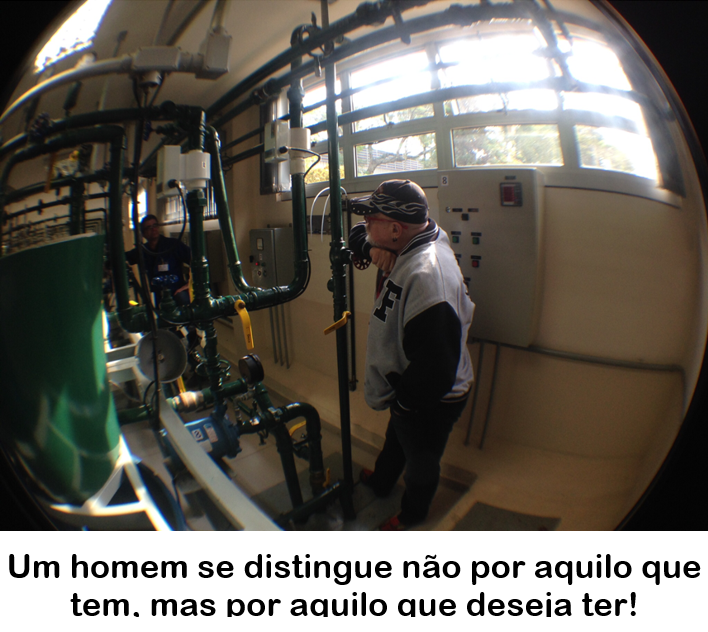 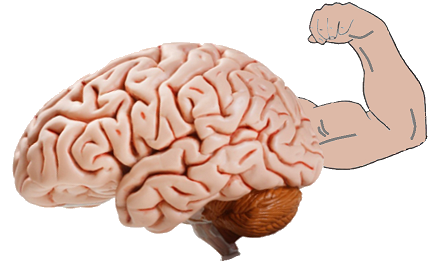 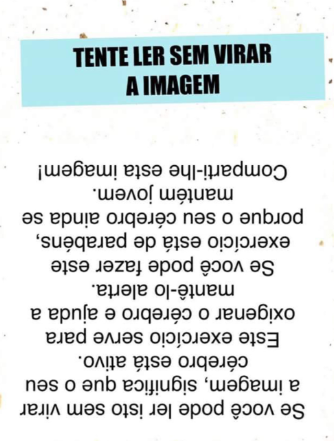 Unidade 3 
Introdução a cinemática 
dos fluidos
http://www.escoladavida.eng.br/ft/chamada_de_ft.htm
Hidrodinâmica
Hidrodinâmica
Estudamos os escoamentos 
incompressíveis, onde a 
massa específica 
permanece constante, 
na engenharia praticamente 
todos os líquidos e gás com 
escoamento isotérmico 
e velocidades inferiores a 
70 m/s.
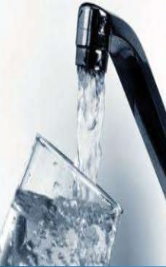 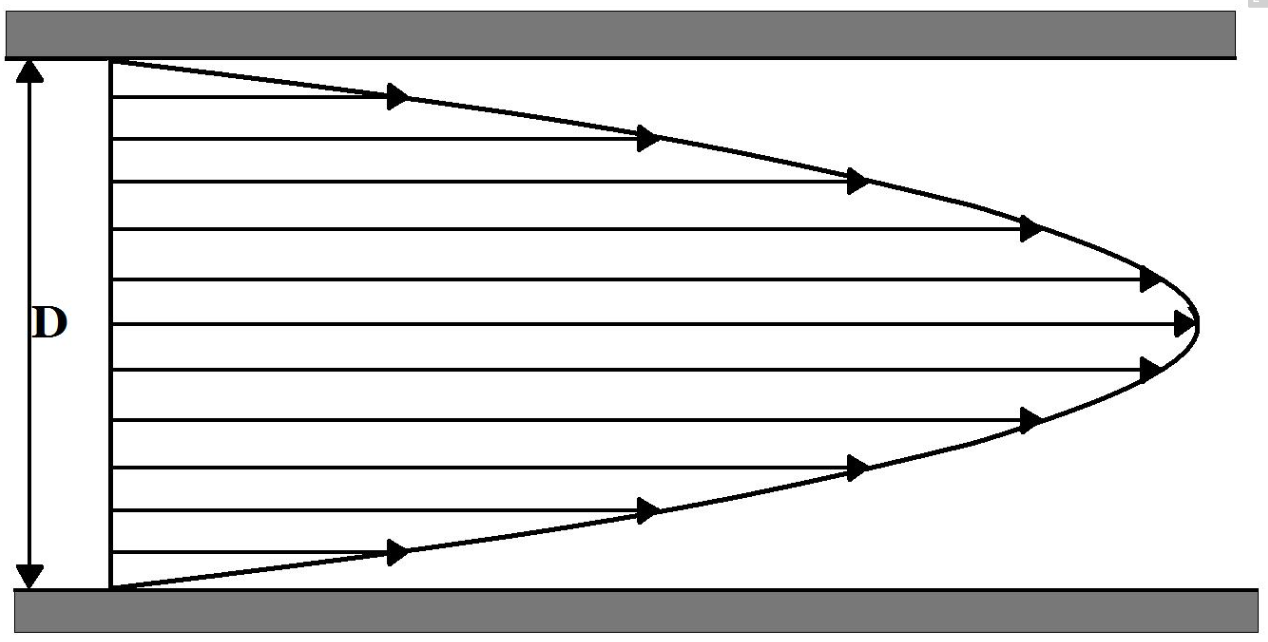 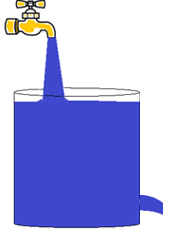 O escoamento também se dá
em regime permanente, 
neste caso o tempo não é
variável do fenômeno, portanto,
em uma dada seção do 
escoamento as propriedades 
não mudam com o tempo, elas
podem mudar de seção para seção.

Tendo reservatórios os seus níveis
são considerados constantes
Hidrodinâmica
No estudo da hidrodinâmica, estaremos
considerando as energias por unidade
de peso, e a isto, denominamos de 
carga, a sua unidade será uma de
comprimento o que facilita sua 
visualização, exemplo: m, que muitas
vezes é designado de mca.
Escoamento em regime permanente
Reafirmo, as propriedades em cada ponto são invariáveis com o tempo!
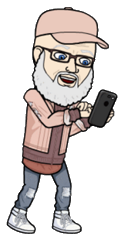 Então é por isso que os níveis de reservatórios ficam constantes!
E aonde isto acontece?
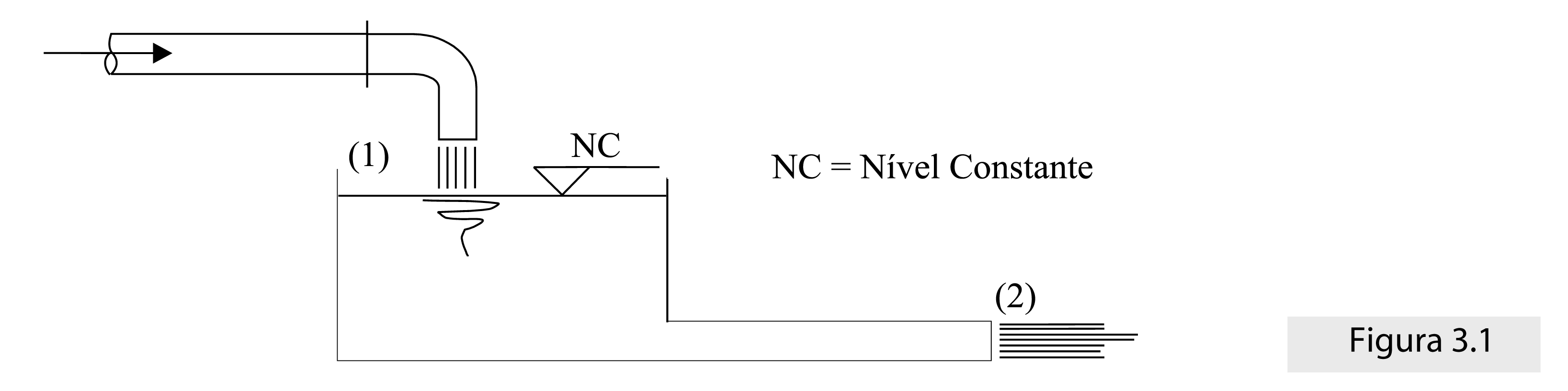 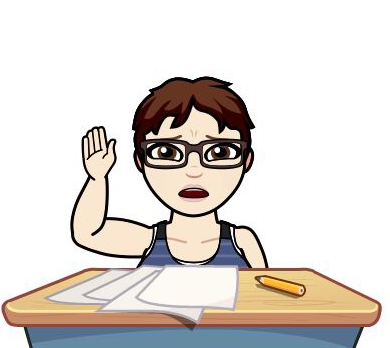 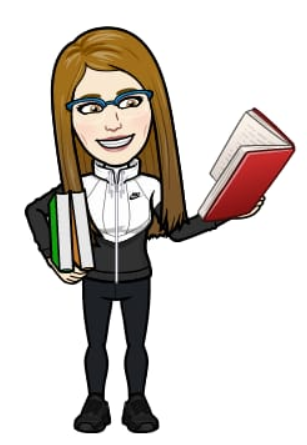 Reservatório de pequenas dimensões, porém a vazão que entra é igual a vazão que saí!
O nível fica constante em duas situações:
O que vem a ser vazão?
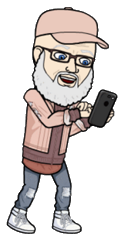 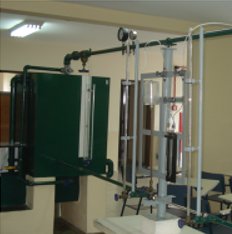 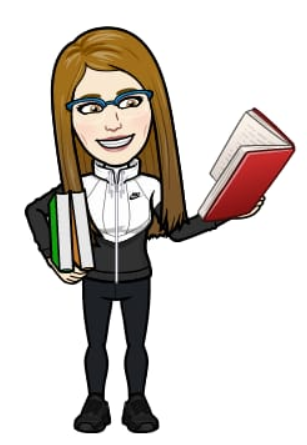 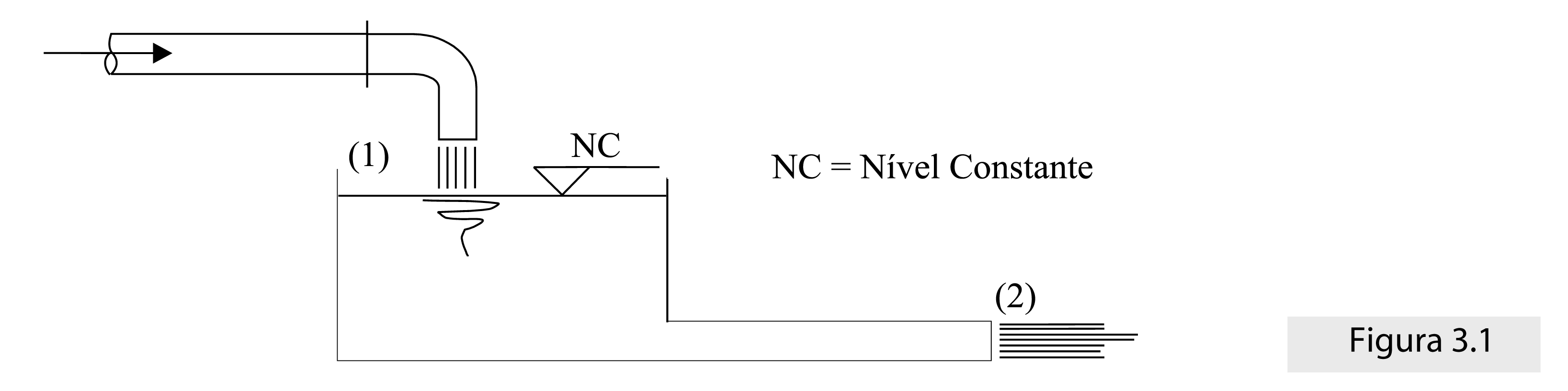 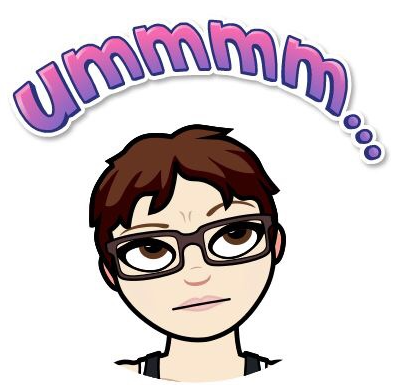 Reservatório é considerado de grandes dimensões!
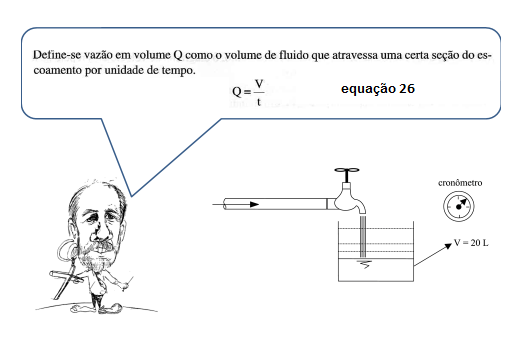 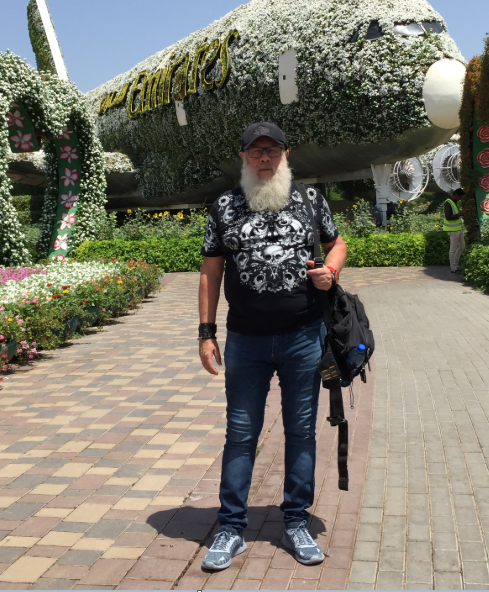 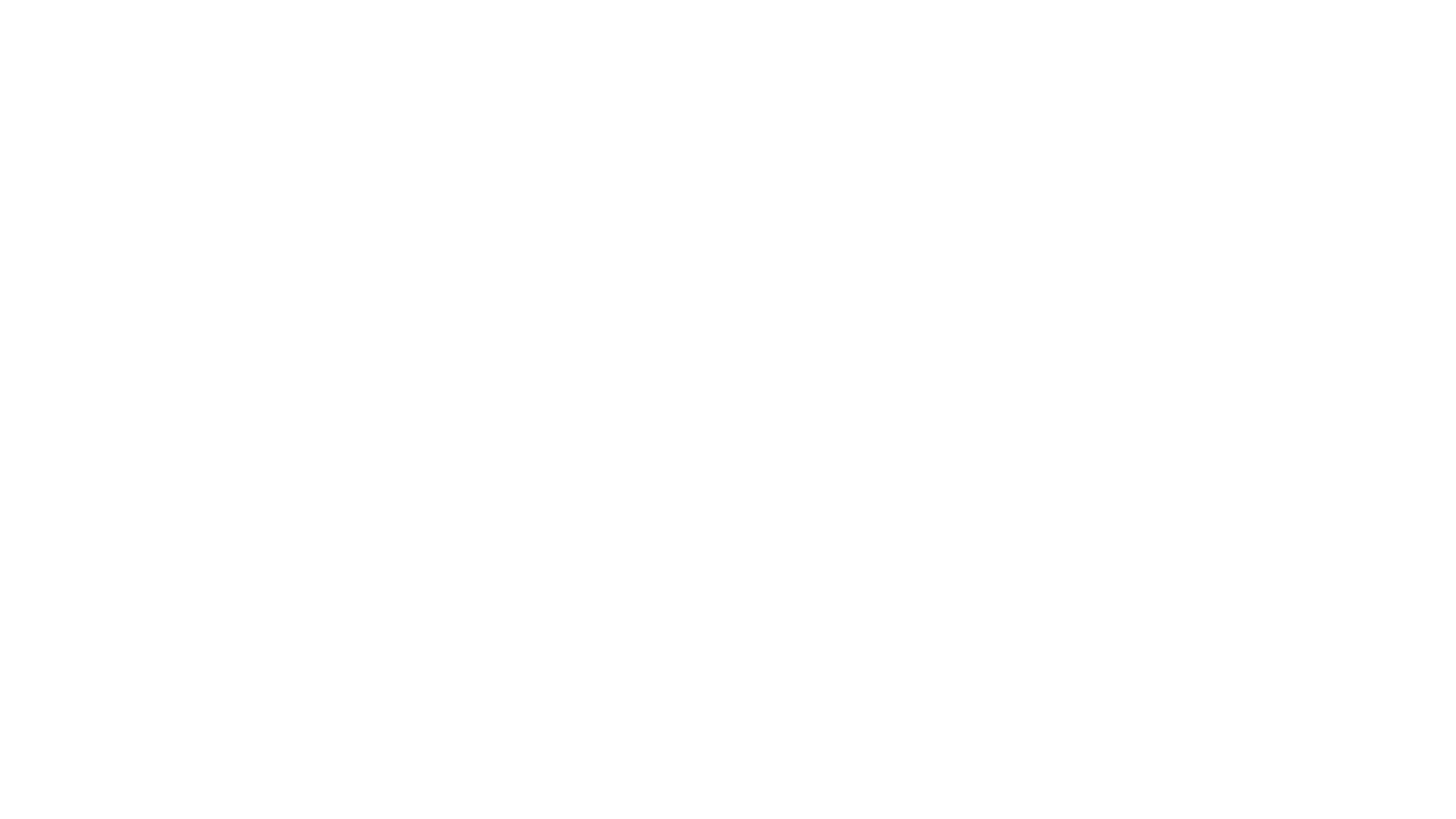 SEJA
I
S
A
T
I
S
F
E
I
T
O
S
E
M
P
R
E
Resignação

A resignação
é o troféu
conquistado
pelo cidadão
ou será réu
que vive
de suas derrotas